Happy Dads. Healthy Babies.Infant Vitality Toolkit
Protecting Your Baby
Agenda
Test Your Knowledge Pre Test
A Focus on Safe Sleep
Passenger Safety
Fall Prevention for Babies
Medication Safety
Burn Prevention for Babies
Toy Safety for Babies
Swimming and Water Safety
Test Your Knowledge Post Test
[Speaker Notes: Facilitator Note:
Refer to the Safe Kids website for more information: https://www.safekids.org/infantsafety]
Pre-Test
Question 1
True or False: My baby should always be put to sleep alone, on their back, and in an empty crib.
True
False
[Speaker Notes: Correct Answer: A) True]
Question 2
Your child should remain in a rear-facing car seat until when?
They are at least 2 years old
They weigh at least 40 pounds
As long as possible
[Speaker Notes: Correct Answer: C) As long as possible]
Question 3
Which of the following is a tip to keep your baby safe from burns?
Check bath water with your wrist or elbow before bathing your baby
Install barriers, such as safety gates, around fireplaces, ovens, and furnaces
Avoid using microwaves to heat baby formula or breast milk
All of the above
[Speaker Notes: Correct Answer: D) All of the above]
Question 4
What is one way to keep your baby from being hurt by a fall?
Keep babies strapped in when using high chairs, infant carriers, swings, and strollers
Secure approved safety gates at the tops and bottoms of stairs
Always supervise your child
All of the above
[Speaker Notes: Correct Answer: D) All of the above]
A Focus on Safe Sleep
There is nothing more beautiful than a sleeping baby, especially for overtired parents. 
By following a few simple tips, you can create a safe sleeping environment for your baby.
Follow the ABCs of Safe Sleep: always put baby to sleep Alone, on their Back, in an empty Crib.
Keep soft bedding, stuffed animals, and bumpers out of baby’s crib. A firm mattress covered with a tight-fitted crib sheet is all you need.
Share the room, but not the bed, with baby for at least 6 months.
Beginning at 1 month, offer baby a pacifier at naptime and bedtime.
Avoid sleep positioning devices.
Don’t smoke around baby.
Only allow baby to sleep in a safe sleep environment, such as a crib, bassinet, or pack ‘n play, and not on a bed, sofa, recliner, or other soft surface.
[Speaker Notes: Visit https://www.safekids.org/safetytips/field_age/babies-0%E2%80%9312-months/field_risks/sleep-safety]
Passenger Safety
Your baby is going places. Here are tips on how to get there safely in the right car seat. 
Your child should be in a rear-facing car seat for as long as possible.
Install your rear-facing car seat in a back seat using your car’s lower anchor attachments or a locked seat belt (but not both). 
Check to make sure the car seat’s recline angle indicator (on the seat) is correct. This is critical for infants who can’t yet lift their heads to breathe.
Get a snug fit. Make sure the car seat is snug enough to pass the Inch Test. A properly-installed car seat should not move more than one inch side to side/front to back.
[Speaker Notes: Visit https://www.safekids.org/safetytips/field_age/babies-0%E2%80%9312-months/field_risks/car-seat

See updated recommendations on car seats for children here: https://www.aap.org/en-us/about-the-aap/aap-press-room/Pages/AAP-Updates-Recommendations-on-Car-Seats-for-Children.aspx]
Fall Prevention for Babies
When babies first learn to walk, stumbles and falling on their bottoms is inevitable. 
Here are some tips to help make sure these falls are harmless.
Keep babies strapped in when using high chairs, infant carriers, swings, and strollers.
Move chairs, cribs, and other furniture away from windows to prevent window falls.
Try using a stationary activity center instead of a walker.
Always supervise your child.
Secure TVs and furniture to the wall to prevent tip-overs.
Properly install window guards to prevent window falls.
Secure approved safety gates at the tops and bottoms of stairs.
Always use a harness or safety belt when placing your child in a shopping cart.
[Speaker Notes: Visit https://www.safekids.org/safetytips/field_age/babies-0%E2%80%9312-months/field_risks/falls]
Medication Safety
Many medications for babies and small children look and taste like candy or food. 
Here are some simple tips to ensure your baby’s safety when it comes to medications.
Put all medicines up and away and out of sight, including your own. 
Close medicine caps tightly after every use. 
Talk to grandparents about being extra mindful with medicine or pillboxes when children are around.
Consider places where kids get into medicine, like purses or nightstands. 
When you have guests in your home, offer to put purses, bags and coats out of reach of children. 
Use the dosing device that comes with medications.
[Speaker Notes: Visit https://www.safekids.org/safetytips/field_age/babies-0%E2%80%9312-months/field_risks/medication]
Burn Prevention for Babies
Babies can sometimes be burned by hot liquids, steam, or electrical appliances. 
Here are a few tips that can help keep your baby safe from burns.
To prevent accidental scalding, set your water heater to 120 degrees Fahrenheit or to the manufacturer's recommended setting.
Check bath water with your wrist or elbow before bathing your baby.
Install barriers, such as safety gates, around fireplaces, ovens, and furnaces.
Microwaves can heat unevenly and create hot spots, so avoid using them to heat baby formula or breast milk.
Heat baby bottles by placing them in warm water. Make sure they have cooled to the appropriate temperature before feeding your baby.
[Speaker Notes: Visit https://www.safekids.org/safetytips/field_age/babies-0%E2%80%9312-months/field_risks/burns-and-scalds]
Toy Safety for Babies
Toys, stuffed animals and games are great for babies and make wonderful gifts. 
But before your baby plays with any toy, help keep them safe with the following tips.
Consider your baby’s age when purchasing a toy or game. 
Check to make sure toys don’t have any small parts or other potential choking hazards.
Keep a special eye on small game pieces that may be a choking hazard for young children.
After play time is over, use a bin or container to store toys for next time. Make sure there are no holes or hinges that can hurt little fingers.
Never put toys in baby’s crib.
Go to www.recalls.gov for information about product recalls related to kids.
[Speaker Notes: Visit https://www.safekids.org/safetytips/field_age/babies-0%E2%80%9312-months/field_risks/toy-safety]
Swimming and Water Safety
It may be some time before baby is swimming, but that doesn't mean you can’t enjoy time in the pool. 
Here are a few easy tips to make the water experience safe.
Begin introducing your baby to water when they are about 6 months old. Remember to always use waterproof diapers and change them frequently.
Learn to perform CPR.
When using inflatable or portable pools, empty them immediately after use. Store them upside down and out of children’s reach.
Never leave your child unattended in or around water.
[Speaker Notes: Visit https://www.safekids.org/safetytips/field_age/babies-0%E2%80%9312-months/field_risks/swimming-and-water]
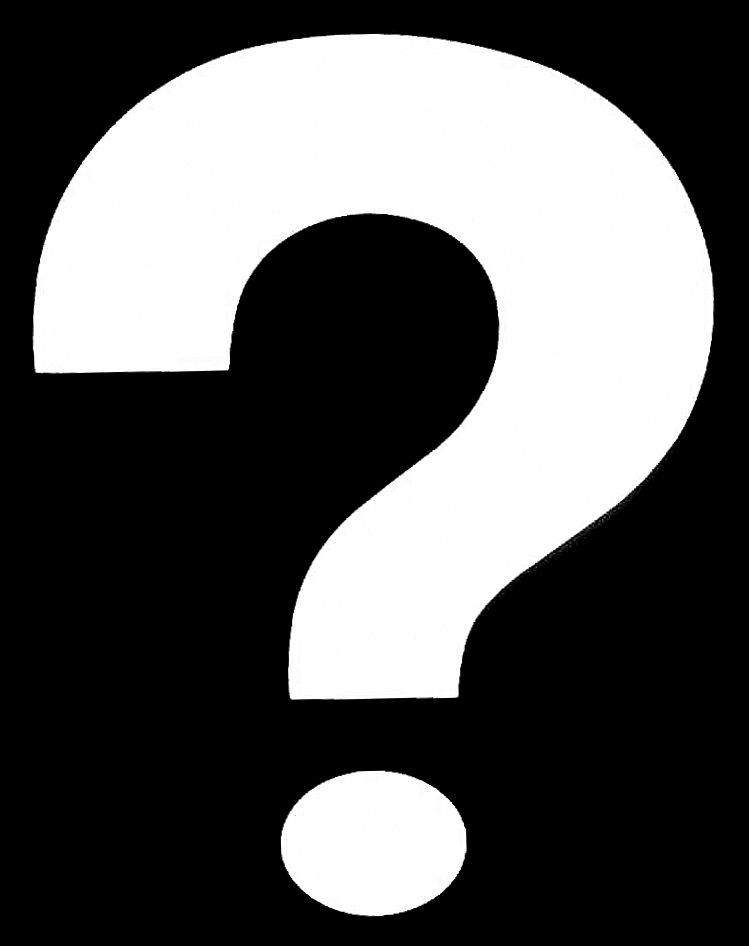 Questions
Post-Test
Question 1
True or False: My baby should always be put to sleep alone, on their back, and in an empty crib.
True
False
[Speaker Notes: Correct Answer: A) True]
Question 2
Your child should remain in a rear-facing car seat until when?
They are at least 2 years old
They weigh at least 40 pounds
As long as possible
[Speaker Notes: Correct Answer: C) As long as possible]
Question 3
Which of the following is a tip to keep your baby safe from burns?
Check bath water with your wrist or elbow before bathing your baby
Install barriers, such as safety gates, around fireplaces, ovens, and furnaces
Avoid using microwaves to heat baby formula or breast milk
All of the above
[Speaker Notes: Correct Answer: D) All of the above]
Question 4
What is one way to keep your baby from being hurt by a fall?
Keep babies strapped in when using high chairs, infant carriers, swings, and strollers
Secure approved safety gates at the tops and bottoms of stairs
Always supervise your child
All of the above
[Speaker Notes: Correct Answer: D) All of the above]
Local Resources
Columbus Public Health
Childhood Injury Prevention Program: https://www.columbus.gov/Templates/Detail.aspx?id=2147492880 
Car Seats: (614) 645-7748
Cribs: (614) 645-3111
Safe Sleep Ambassador Training: (614) 645-5872
Pack ‘n Play Set-Up: https://vimeo.com/194981104 
CelebrateOne 
A Healthy and Safe First Year of Life: https://www.columbus.gov/Celebrate-One/Celebrate-One-homepage/
Safe Sleep Video: https://vimeo.com/230629619